Соціальна та адвокаційна журналістика
Спецкурс
Основне завдання соціальної журналістики — підтримка стабільності і стійкості соціальних відносин.
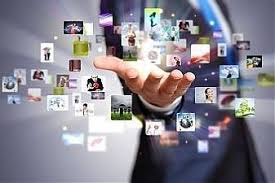 Соціа́льна журналі́стика
Адвокаційна журналістика – це тип журналістики, що спрямований
на зміни у соціальній, політичній, економічній сферах, має на меті
вирішення масової важливої проблеми, і активно залучає цільову
аудиторію.
advocacy journalism
Провідна роль правозахисної журналістики – модерація діалогу між людиною, владою, правозахисниками та спільнотами.
Провідна ознака – в персоналізації журналіста/журналістки, які ідентифікують свою діяльність у правозахисній журналістиці.
Провідний медіапринцип – людиноцентричність, тобто намагання концентруватися довкола окремих, різних людей, але рівних у правах, на засадах включення (інклюзивність) їхніх інтересів, голосів, запитів, питань і проблем у журналістські матеріали.
Адвокаційна журналістика
Визначальною в понятті "соціальна проблема" для ЗМІ стає формулювання вихідного конфлікту, фіксація проблеми в її розвитку. Наявність конфлікту як проблеми передбачає дискусійність, вимагає вироблення колективних дій зі зміни стану справ. Ці універсальні складові соціальної проблеми також в більшій чи меншій мірі знаходять відображення в ЗМІ.
Соціальна журналістика